sincrónico 2.movimiento circular
Objetivos:
1.- Analizar conceptualmente el movimiento circular.
2.- Interpretar vectorialmente los parámetros del movimiento circular.
3.- Aplicar métrica del movimiento circular a problemas sencillos
Preguntas para compartir
1.- ¿Qué ángulo es subtendido por un arco de 2,5m, sobre la circunferencia cuyo diámetro mide 4m?
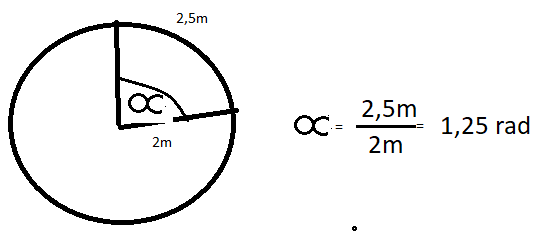 Rapidez y velocidad angular
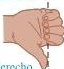 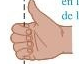 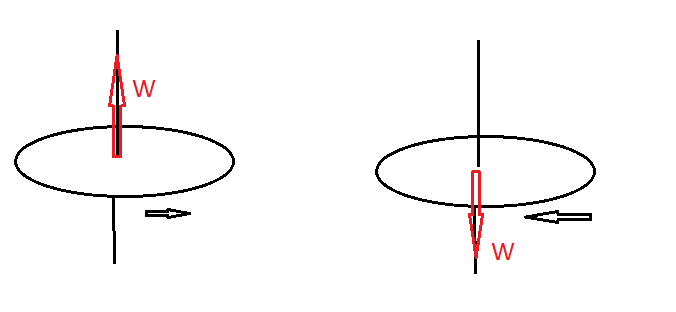 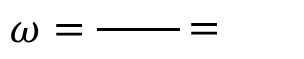 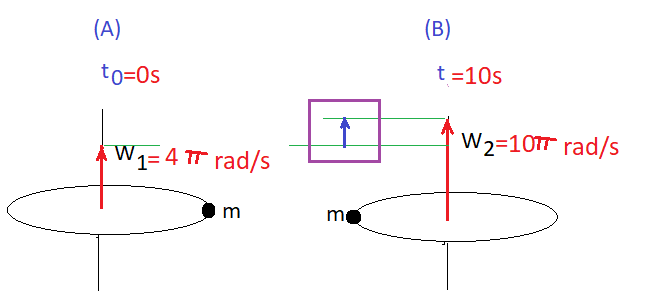 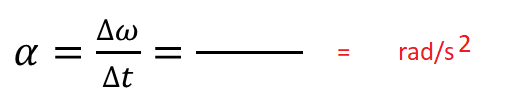 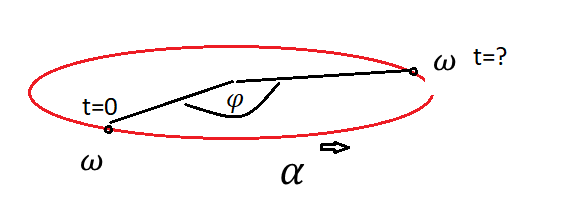 Aceleración orbital.
Ejemplo de aplicación.
Un automóvil está detenido en un semáforo en rojo, de pronto acelera y en 5 s alcanza una rapidez de 70km/h. las llantas del automóvil son aro 14”. Calcular.
1.
2.- En la figura un objeto de masa “m” gira en una circunferencia en un plano horizontal, en cada uno de los instantes , el vector velocidad orbital representado tiene la misma magnitud. de acuerdo a esto:
¿La dirección del vector velocidad orbital , es constante?. Explique.
2.1.-¿Qué se puede decir del vector velocidad orbital y el radio de giro?
2.2.-¿Cómo se ubica la línea de acción del vector velocidad angular?
2.3.-¿Qué sentido (vertical) tiene el vector velocidad angular?
2.4.-¿Se trata de un movimiento acelerado?
2.5.-¿Qué tipo de aceleración, si la hay?
2.6.-Si la aceleración es distinta de 0, que dice la segunda ley de newton
 al respecto?
2.7.-Si el objeto de masa “m”  giró un ángulo de 180° desde la posición A hasta la posición B. ¿Cuál es la magnitud de la rapidez angular con que se movió en ese intervalo de tiempo?
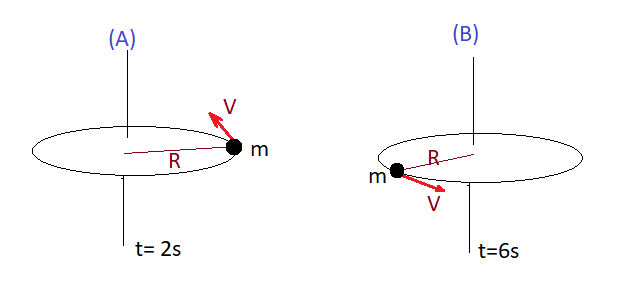 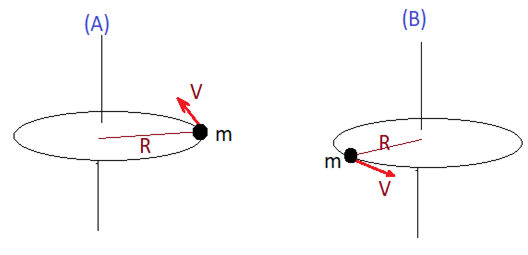 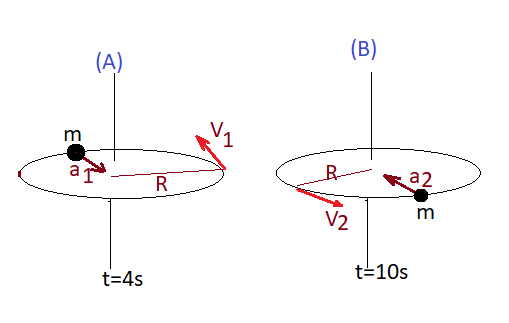 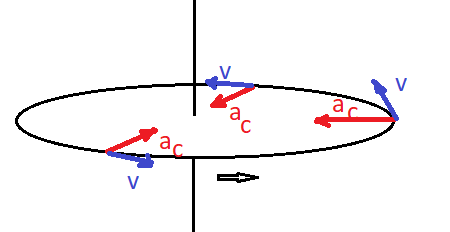 3.-La figura muestra una partícula de masa “m” en dos posiciones distintas. En A la partícula se encuentra en una determinada posición en la trayectoria circular y en la B esta justamente en la posición opuesta a A. de acuerdo a ello
3.1.-El movimiento. ¿Se desarrolla con rapidez angular constante?

3.2.-¿Con velocidad angular constante?
3.3.-¿Cuál es la magnitud de la rapidez angular media entre
 las dos posiciones?
3.4.-¿En que sentido gira?
3.5.-En la posición A, el objeto ¿Esta en reposo?
3.6.-¿Qué representa el vector destacado en el rectángulo?
3.7.-¿Qué tipo de aceleración experimenta entre A y B?
3.8.-Respecto de la aceleración centrípeta. Tiene la misma magnitud en A que en B?
3.9.-¿Cuál es la dirección de la aceleración centrípeta tanto en A como en B?
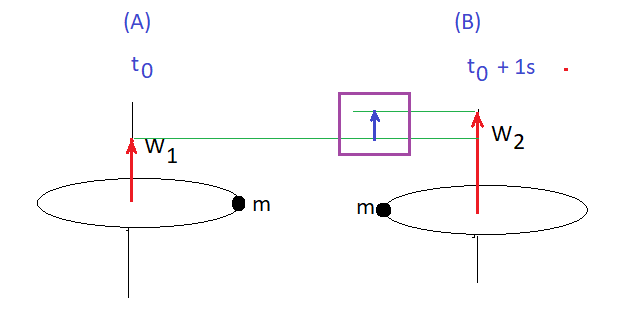 Problemas propuestos:
1.-Averiguar el periodo de traslación del planeta marte y la distancia Marte –Sol, con esta información.,  calcule la rapidez angular y la rapidez orbital de este planeta considerando que gira en una orbita perfectamente circular.

2.- Un satélite geoestacionario el que da una vuelta alrededor de la Tierra en 24 horas. (Describe una órbita circular en el plano ecuatorial de la Tierra de forma que se encuentra siempre encima del mismo punto de la Tierra), Su periodo es, por tanto, (En realidad, afinando más, el periodo de revolución en la órbita geoestacionaria debe ser igual que el periodo de rotación sidéreo de la Tierra, es decir, 23 horas, 56 minutos y 4,09 segundos). Considere además la siguiente información.
(Estar en órbita geoestacionaria significa que los satélites están a 36.000 Km sobre la superficie de la  Tierra. Es muy difícil imaginar cómo de lejana es esa distancia. Es algo parecido al equivalente a apilar unas 110.000 Torres Eiffel una encima de otra. El radio de la tierra es de 6400km)
Calcular la rapidez angular y orbital de un satélite estacionario.
Montoya.-